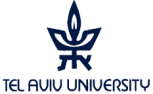 Information Security – Theory vs. Reality 0368-4474, Winter 2015-2016Lecture 9:Leakage resilience (continued)
Lecturer:Eran Tromer
Leakage resilience(continued)
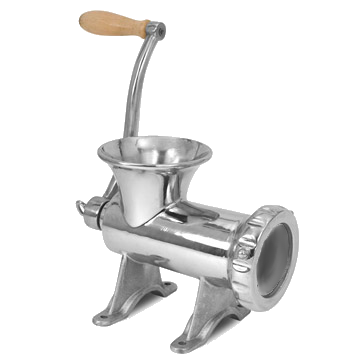 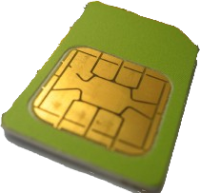 blackbox
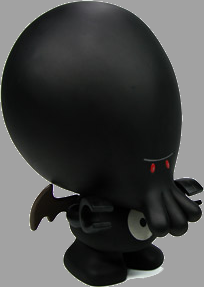 Security	[Ishai Sahai Wagner ’03]
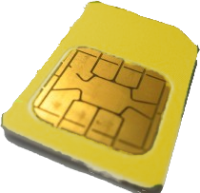 Adversary chooses a leakage/tampering function, from a given set of admissible leakage/tampering functions, to be applied to the wires.
admissible leakage/tampering
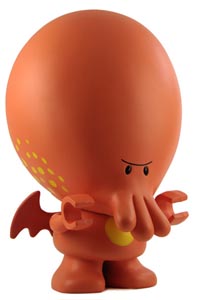 indistinguishable
simulator
adversary
3
C’
T
CIRCUIT
CIRCUIT
INPUT
INPUT
OUTPUT
OUTPUT
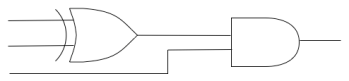 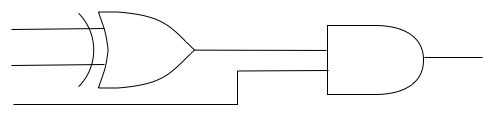 MEMORY
MEMORY
Security definition
C
s0
s0’
4
Resilient-schemes 1/3(whiteboard discussion)
Sum-of-wires leakage
Dual-Rail Logic
Sum-of-wire-transitions leakage
Dual-Rail Precharge Logic
5
Resilient-schemes 2/3(whiteboard discussion)
Single-wire leakage
Bit masking or secret sharing
Multiple-wire leakage
Secret sharing
Leakage of “data-dependent” values from “bulk” computation
RSA blinding
6
t-wire leakage [ISW03]
Secrets additively secret-shared into m=2t+1 shares
Given shares of a=a1 … am andb=b1… bm :
Compute shares of NOT(a) :  apply NOT to a1
Compute shares ci of  a AND b :
Let zi,j , i<j, be random independent bits
Let zj,i=(zi,jaibj)  ajbi      (i<j)
Let ci=aibi   ji zi,j
Re-randomize s’ at every iteration (hence m=2t+1).
Security proof sketch: simulator runs adversary and, when asked for leakage value: if answer implied by inputs / inputs / previous answer, answers thus. Otherwise answers randomly. This has the correct distribution.
s0’
7
[Speaker Notes: Randomness gates can be eliminated by a random-number generator]
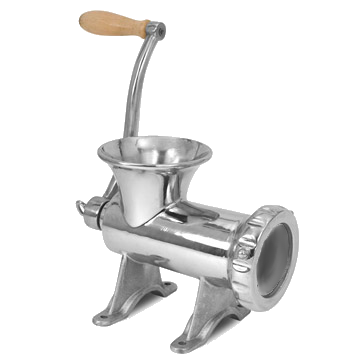 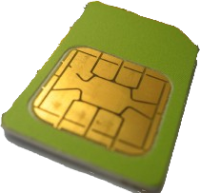 X
Y
black-box
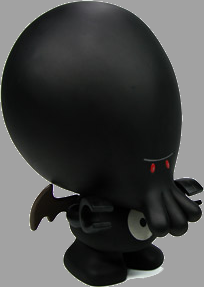 Other leakage?
si
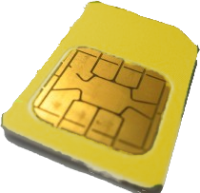 x
Y
C
C’
admissible leakage
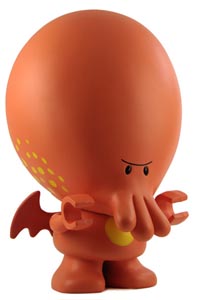 indistinguishable
8
Our goal
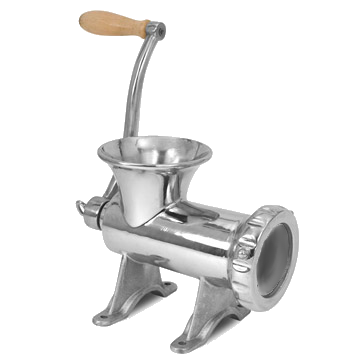 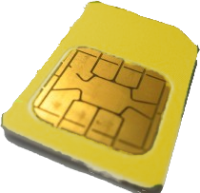 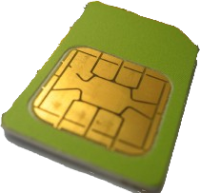 Allow stronger leakage.
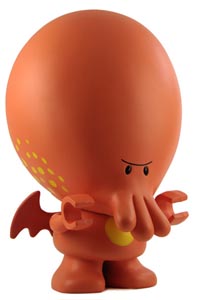 9
Leakage classes
Locality assumptions
Single wire, t wires
Separate sub-circuits
Leak-free processor:Oblivious RAM [Goldreich Ostrovsky 95]
Leak-free memory (“only computation leaks information” [Micali Reyzin 04]: leakage is only from CPU state and memory accessed at that program step)
Quantitatively bounded
Total #bits leaked
Total #bits leaked per “computational step”
Noisy leakage from every wire
“Simple leakage”
Sums and Hamming weights
Low-complexity global functions
“Too-complicated leakage” (hard to invert)
Some of these are for specific functionality (mainly crypto)
Open problem: realistic models allowing secure and efficient constructions.
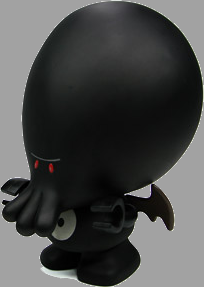 10
Trusted Computing Architecture(warmup discussion, see next week’s slides)